Investigate, Interact, Engage:Assessing Intercultural Competence in Practice
Presenters: 	Dr. Amanda Lanier | Michigan State University
		Mike Nunley | Decatur High School
SCOLT 2024 | March 8 | 4:20-5:20 pm
Investigate, Interact, Engage: Assessing Intercultural Competence in Practice
Dr. Amanda Lanier
Michigan State University
https://lanierlingvista.org
Mike Nunley
Decatur High School
https://mikenunley.commons.msu.edu
Language learners can expect to encounter cultural differences while traveling abroad, but travel is not a guaranteed path to intercultural competence (ICC). To cultivate intercultural skills like observing products, interpreting practices, and shifting perspectives, we have to break culture out of its box on the textbook page and recognize ICC as it emerges. Drawing upon action research conducted during a class trip to in Spain, the presenters will demonstrate a practical framework for eliciting learner reflections and assessing ICC.
[Speaker Notes: The full proposal: 

Language learners can expect to encounter cultural differences while traveling abroad, but travel is not a guaranteed path to intercultural competence (ICC). To cultivate intercultural skills like observing products, interpreting practices, and shifting perspectives, we have to break culture out of its box on the textbook page and recognize ICC as it emerges. Drawing upon action research conducted during a class trip to in Spain, the presenters will demonstrate a practical framework for eliciting learner reflections and assessing ICC. 

The primary goals of this session are to help teachers differentiate between teaching culture as knowledge versus intercultural skills and to provide an adaptable rubric for analyzing learner reflections. Through analyzing authentic examples and applying the rubric, participants will improve their ability to guide and track ICC development in learners. 
 
From the beginning, participants will encounter examples of activities and reflection prompts that are intended to elicit evidence of ICC. Using slides, a shared online template, a polling app (PollEverywhere), and handouts, teachers will analyze learner reflections, compose appropriate feedback, and begin adapting criteria for their own use.]
Investigate, Interact, Engage: Assessing Intercultural Competence in Practice
Session Number: 5-0

Dr. Amanda Lanier & Mr. Michael Nunley
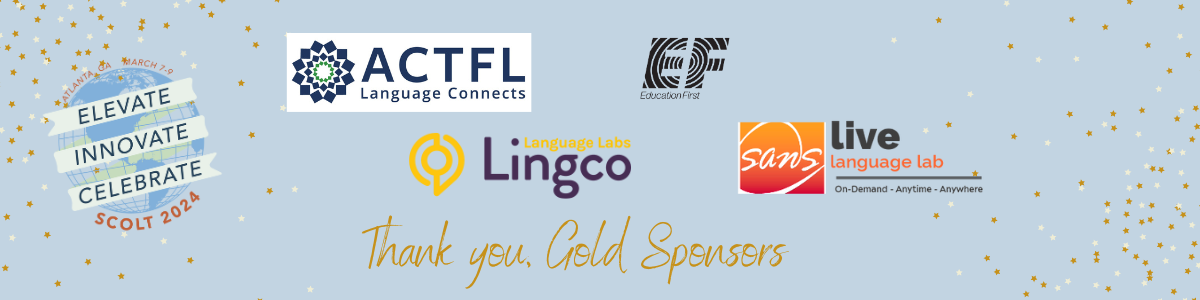 What do you teach when you teach culture?
What do you teach when you teach culture?
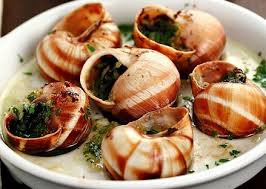 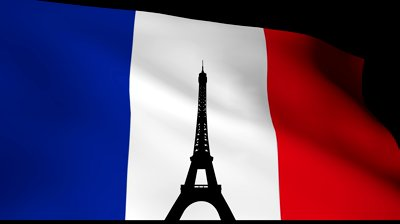 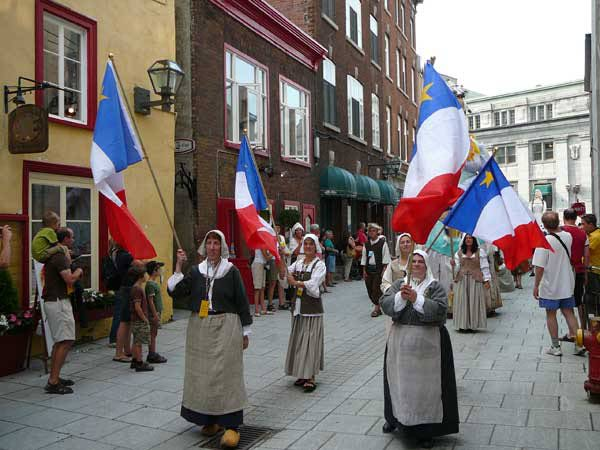 FOOD
FLAGS
FESTIVALS
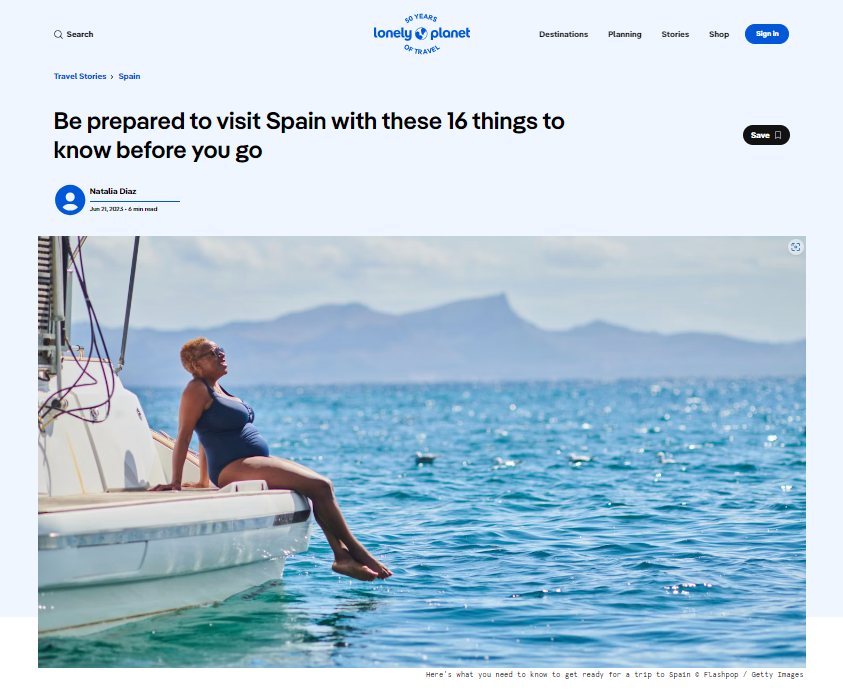 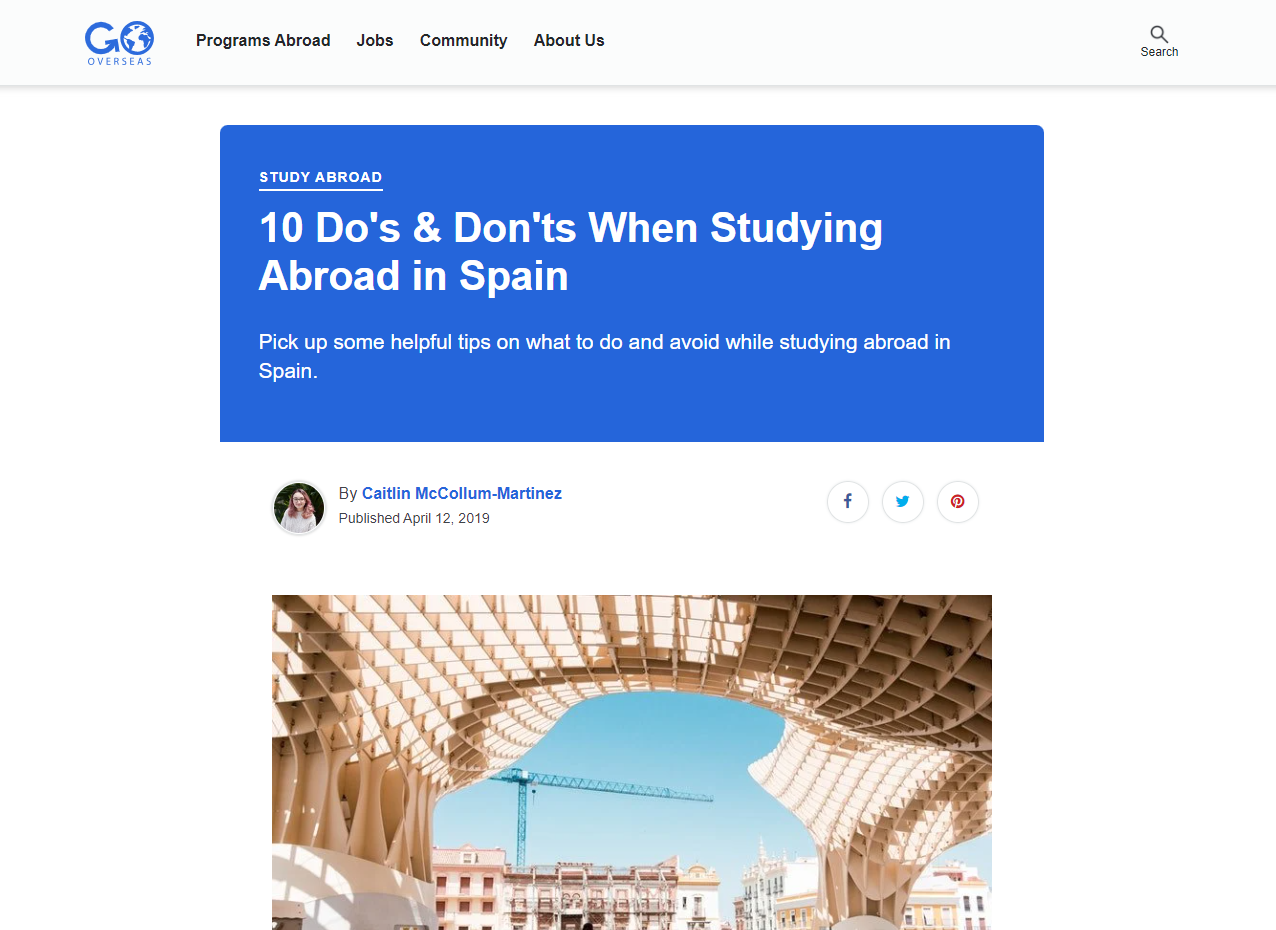 [Speaker Notes: https://www.lonelyplanet.com/articles/things-to-know-before-traveling-to-spain

https://www.gooverseas.com/blog/10-donts-when-studying-abroad-in-spain]
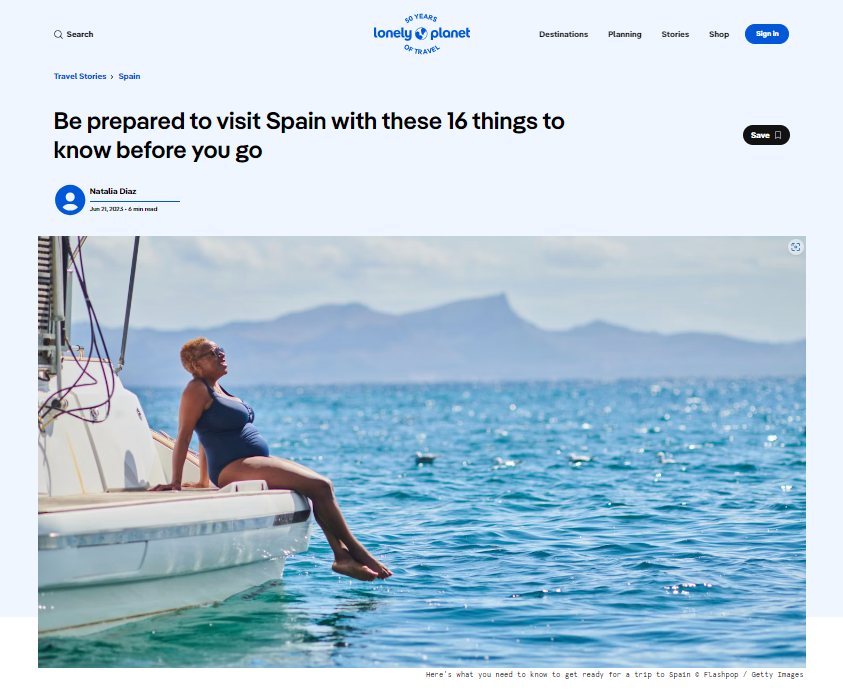 What do you tell someone who is going to Spain for the first time?
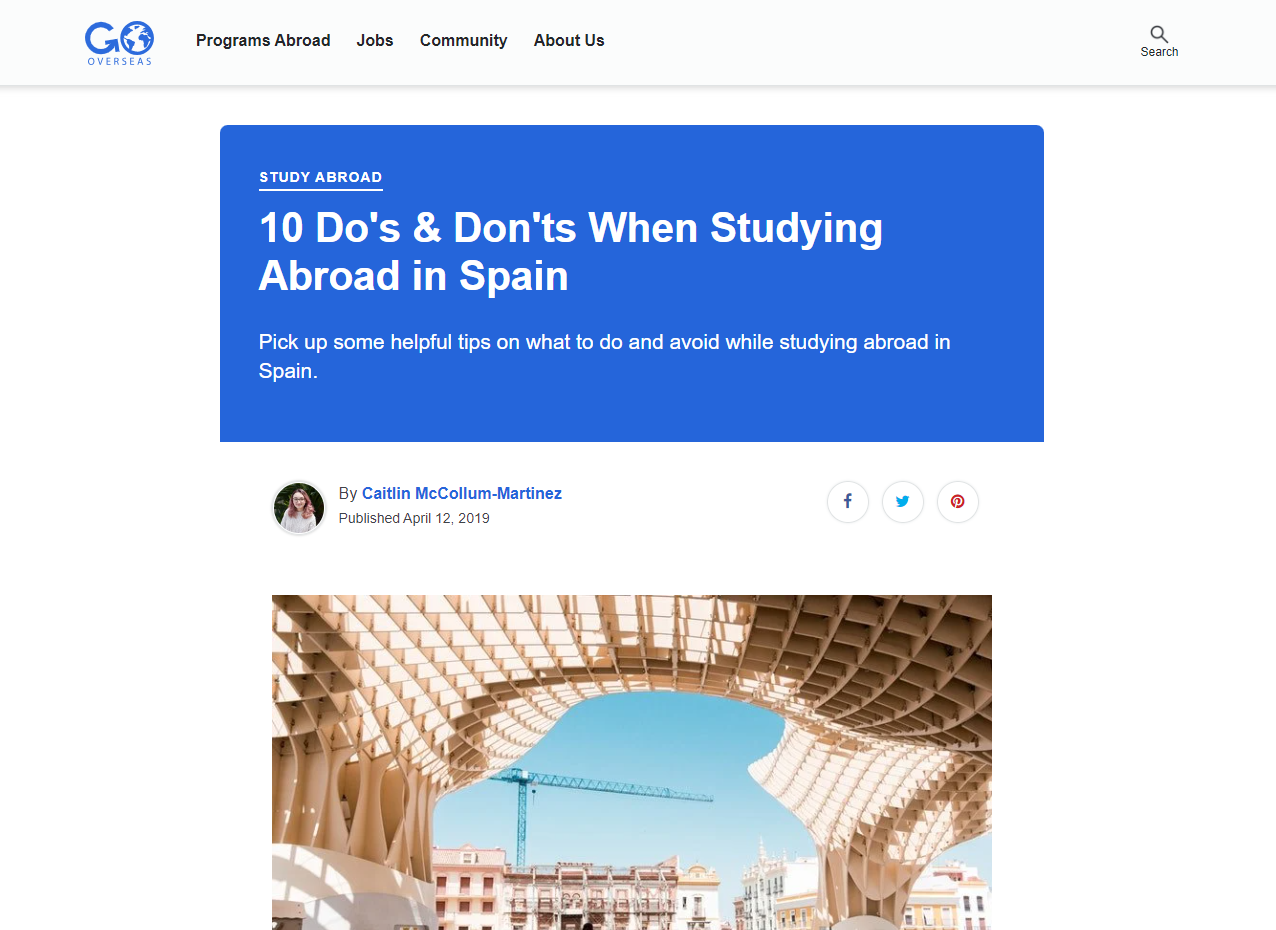 “4. Do Embrace the Spanish Lifestyle”
[Add your answer]
Which advice is cultural? Which advice is intercultural?
“4. Do Embrace the Spanish Lifestyle”
Cultural Knowledge
Intercultural Attitudes or Skills
Travel Abroad with Spanish Learners
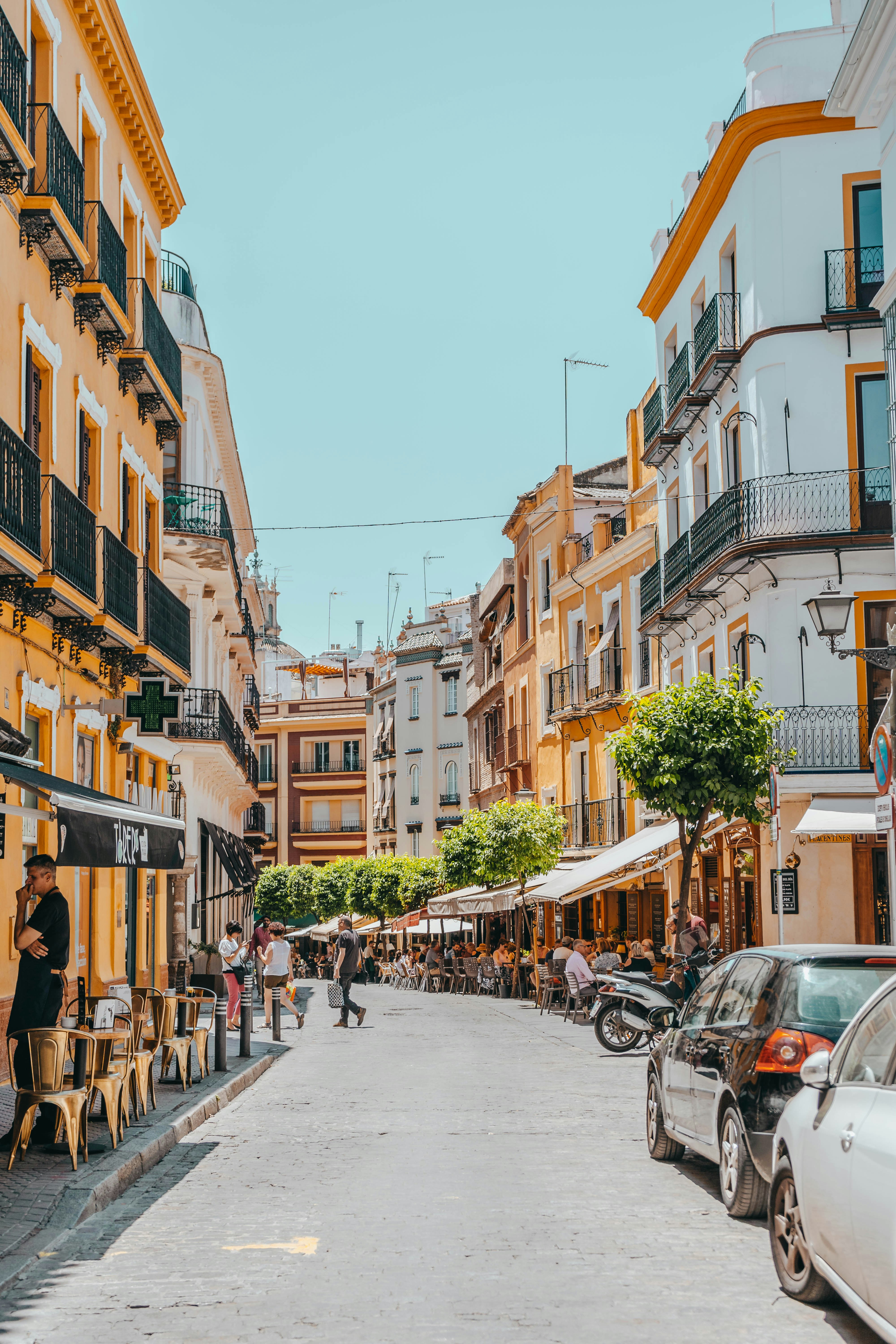 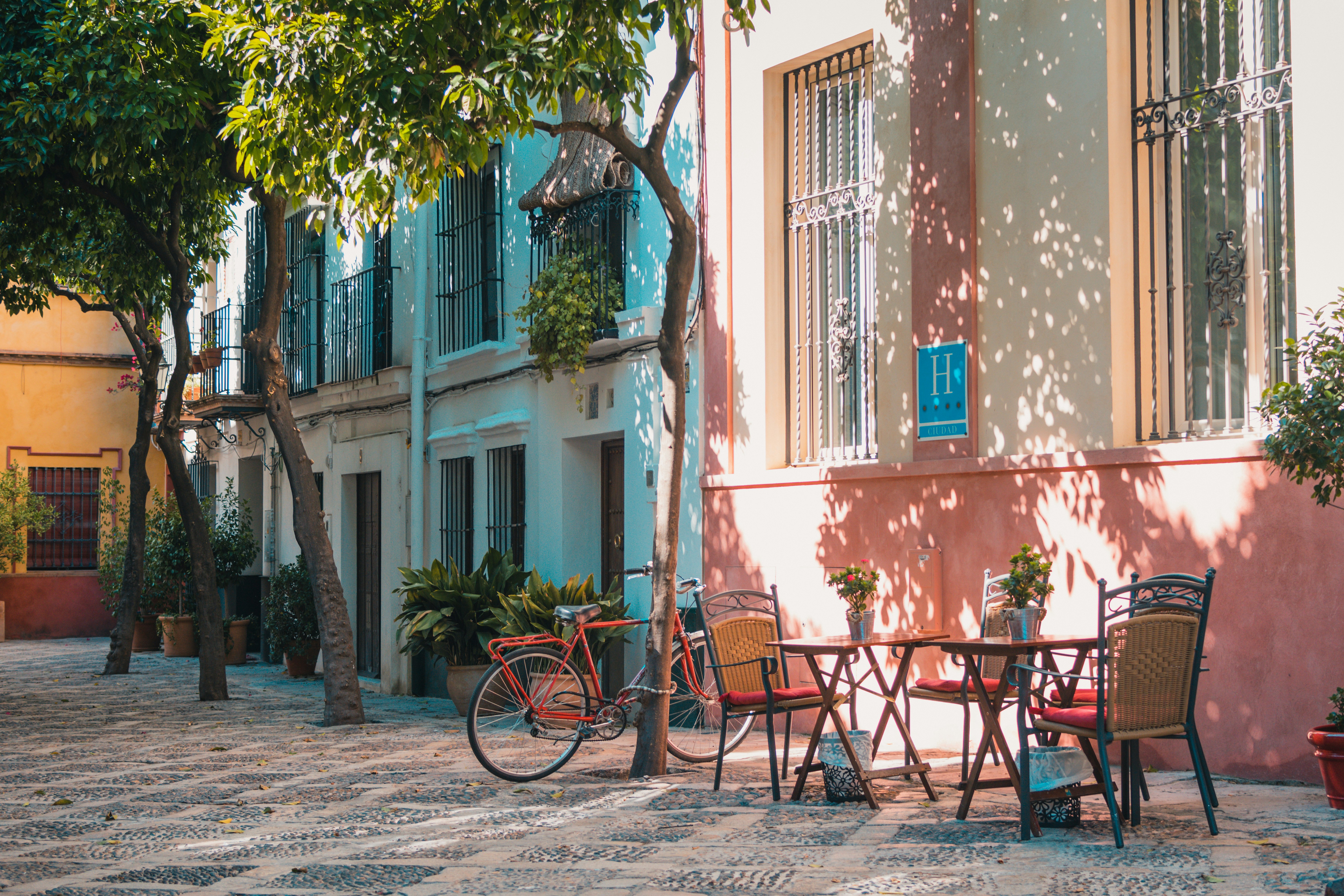 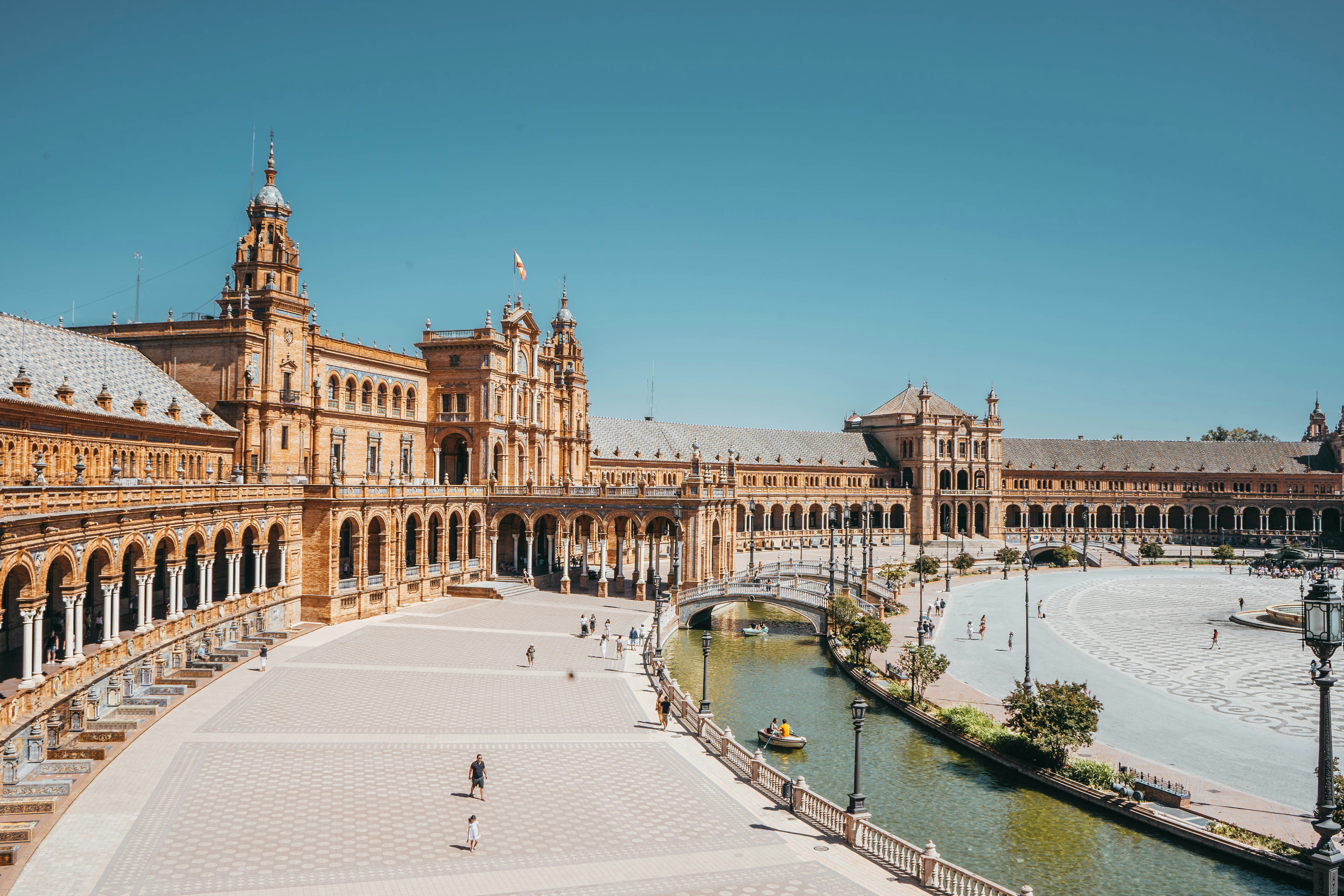 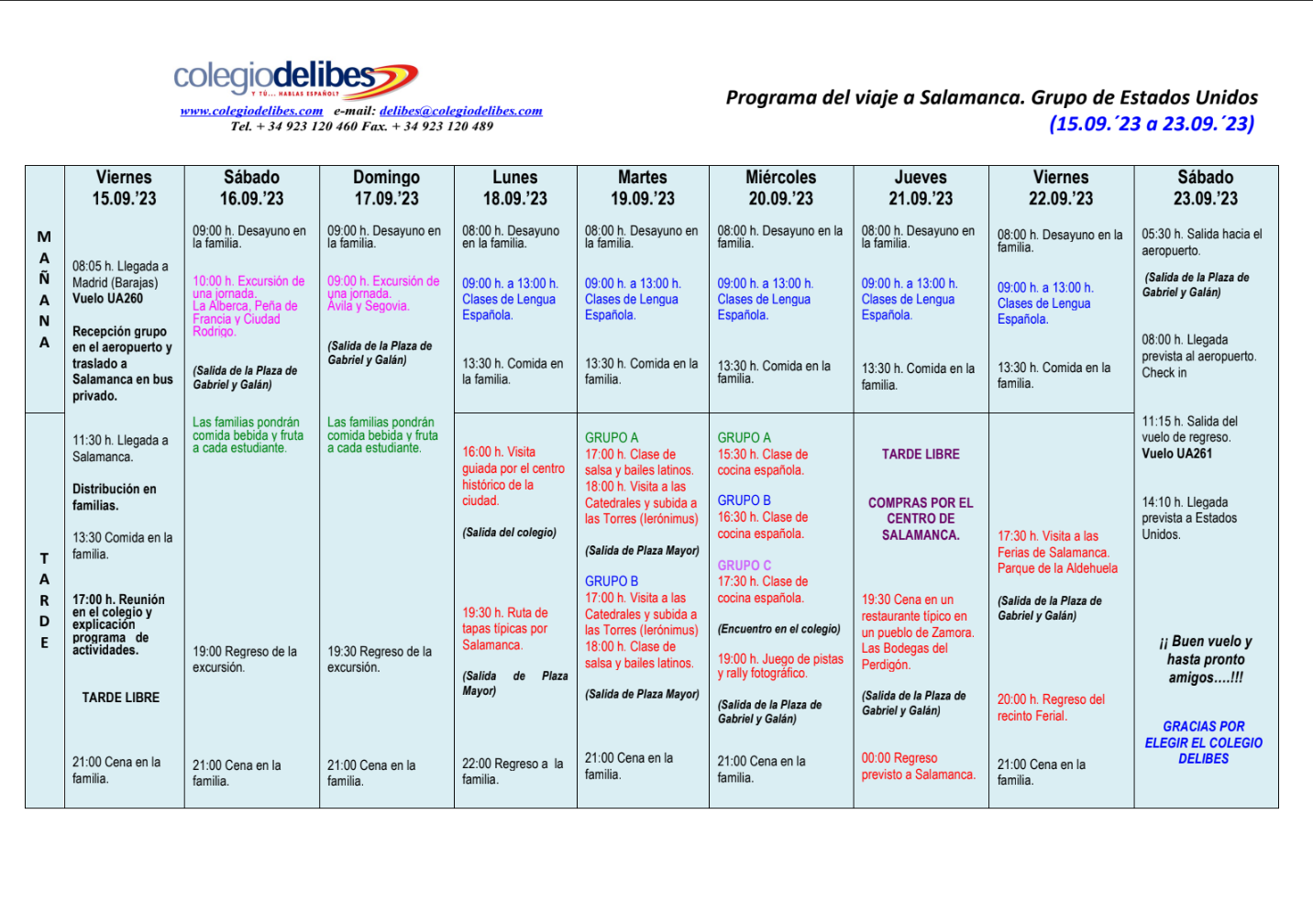 [Speaker Notes: Photo by Reiseuhu on Unsplash]
Informational Meeting
Informational Meeting
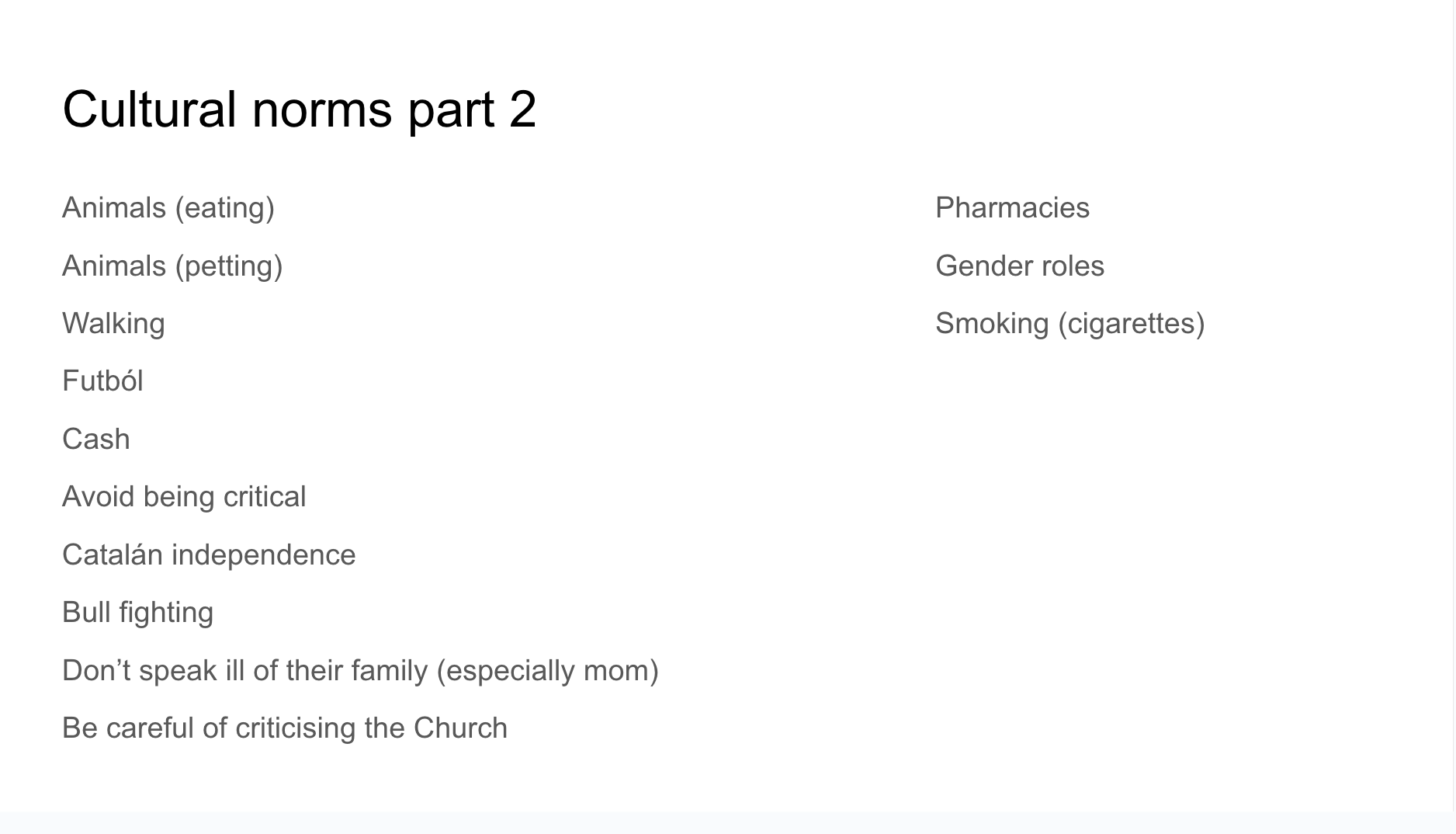 Linguistic and Sociolinguistic Competence
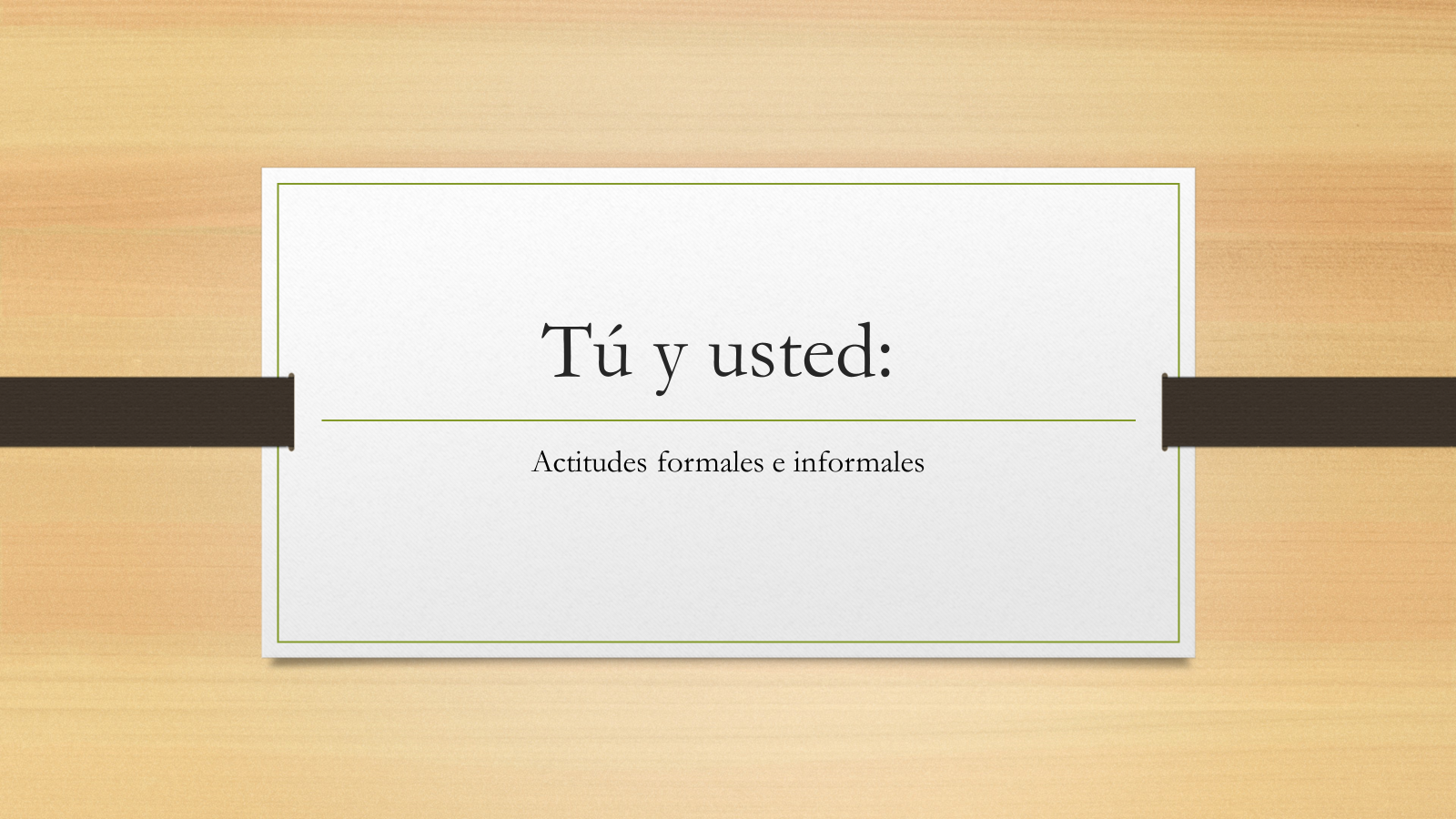 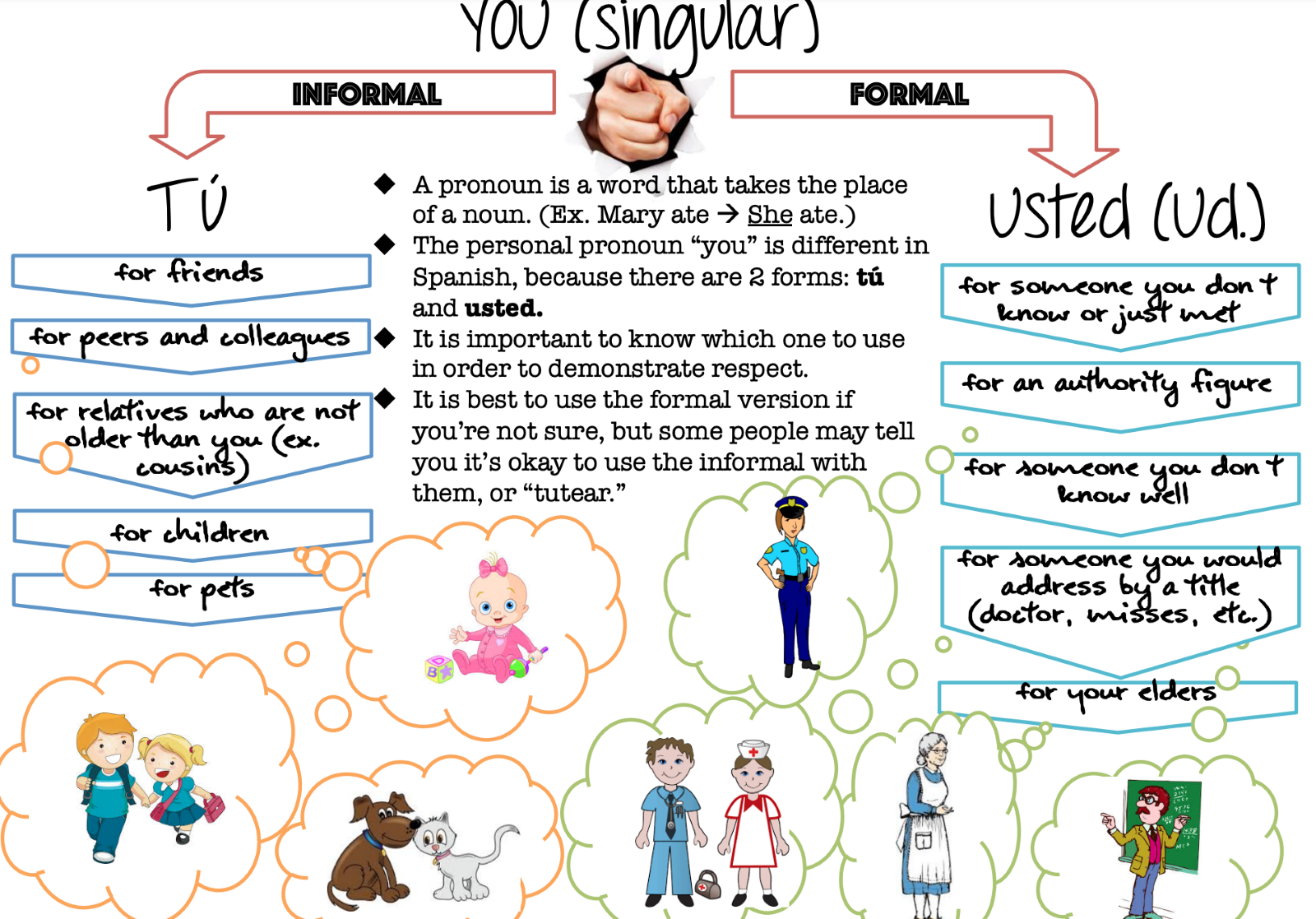 Persona 1: Madre      Persona 2: Su hijo
¿Hola mijo, cómo estás?

Bien, ¿quieres almuerzo? Voy a cocinar sopa de pollo.


Sí mijo, gracias.
Hola mamá, bien, y usted?


Vale. ¿Tiene todas ingredientes?
[Speaker Notes: Person 1: mom, Person 2: her son:

1: Hello son, how are you?
2: Hi mom, good, and you?
1: Good, do you want lunch? I'm going to make chicken soup.
2: Okay, do you have all the ingredients?
1: Yes son, thank you.]
Teacher Research:Intercultural Competence during study abroad
Experiential Module Project for MAFLT
Capstone project for MAFLT Program – bring together what you have learned and create something meaningful for you and other teachers.
Students enroll in 5 credits of FLT 885 to plan and complete the project.
Designed by the student, supervised by a dedicated faculty mentor whose skills and interests align with your project.
Many possible types – intended to draw from your experience and serve your professional goals.
Generates evidence of your work and skills to be shared in your portfolio.
https://maflt.cal.msu.edu/experiential-modules
Teacher Research - Participants
Spanish Learners
22 high school seniors who are 17 and 18 years old
Out of 50 total students who went on the trip
Taking Spanish for 7 years
Speaking ranges from intermediate mid to advanced low proficiency
15 of the participants were female and 7 were male. 
21 were English dominant and 1 was bilingual. 
15 identified as white, 3 identified as black, and the other 4 identified as some mix of white, black, and Latinx

Participation and retention
Of those 22, 12 responded to both pre and post survey. 
Of those 12, 10 of them responded to all five survey prompts.
Teacher Research – Data Collection
        Everyone (Ideally)        
Selected sub-set 
[Speaker Notes: Students completed the pre-survey before we left for Spain and the same survey once we returned from Spain. This survey could be done anytime on their own after one of the three informational meetings.

During the trip, 5 reflective prompts were given that students were supposed to respond to after the activity that we did together that day.
Of the 22 who participated in our study, 12 responded to both pre and post survey. Of those 12, 10 of them responded to all five survey prompts. As the trip went on, less and less people responded to prompts. Prompt 1 had 14 responses, prompt 2 had 13 responses, prompt 3 had 12 responses, prompt 4 had 10 responses and prompt 5 had 12 responses. The only reason that there was a spike back up at the end was because of a final push by me to make sure students were completing all 5 prompts.]
Questionnaires – Pre-Trip / Post-Trip
Strongly Disagree |  Disagree  |  Agree  |   Srongly Agree
Demographic Questions
2. I know the essential norms and taboos of Spanish-speaking cultures (e.g., greetings, dress, behaviors, etc.)
4. I have a clear sense of my cultural background and what it means for me.
12. When learning about teenagers from Spanish-speaking cultures, I notice a lot of similarities to me and my friends in the U.S.
17. I feel confident when interacting with people from different cultures.
20. I find it difficult to talk with people from different cultures, even if we speak the same language.
24. I can name important historical and socio-political factors that shape my own culture and the culture(s) of Spanish-speaking people(s).
25. I can identify how Spanish-speaking people might view me and why.
27. I can identify how my values, ethics, and culture are reflected in how I react to specific situations.
Age
Gender
Race/ethnicity
Length of Spanish study
Other languages studied
Languages at home
Travel experience
What do you notice?
Tell stories
Reflection Prompt Topics
Compare differences
Frameworks and Standards for Teaching Culture
ACTFL Standards for FL Learning
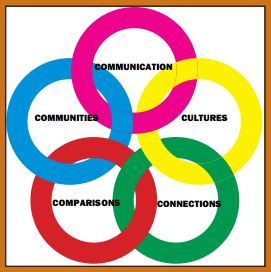 www.actfl.org/publications/guidelines-and-manuals
Intercultural Can-Do Statements
From the 2017 update to the NCSSFL-ACTFL Can-Do Statements:
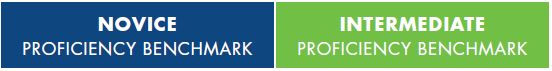 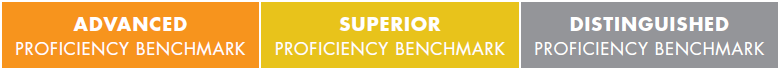 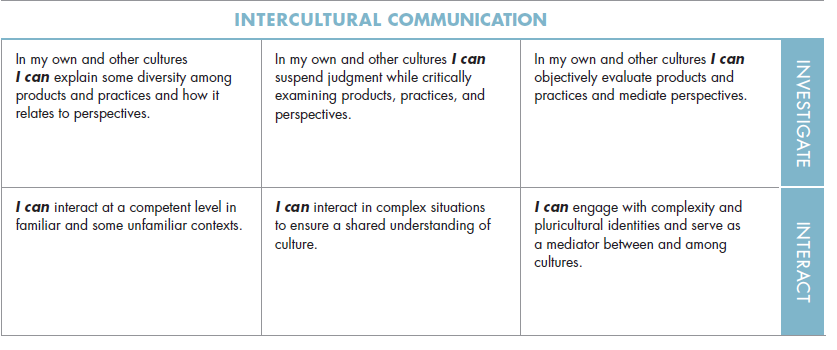 https://www.actfl.org/publications/guidelines-and-manuals/ncssfl-actfl-can-do-statements
Products
Practices
Perspectives
The target? 
“pluricultural” and “mediator”
Survival  Functional  Competent  Complex
Intercultural Standards & Curricula
DEVELOPING ICCCultural or Intercultural?
Culture in language learning is not 
an expendable fifth skill…
It is always in the background, right from day one, ready to unsettle the good language learners when they expect it least, making evident 
the limitations of their hard-won 
communicative competence, 
challenging their ability 
to make sense of the world 
around them. 
(Kramsch, 1993, p. 1)
DEVELOPING ICCCultural or Intercultural?
How will that experience lead to intercultural skills?
What stimuli will I provide so they can experience that content?
INTERCULTURAL ATTITUDES
What content will be the foundation?
Are they demonstrating intercultural attitudes?
How Intercultural Competence Develops
Intercultural Development Inventory
Intercultural Development Inventory – Milton Bennett
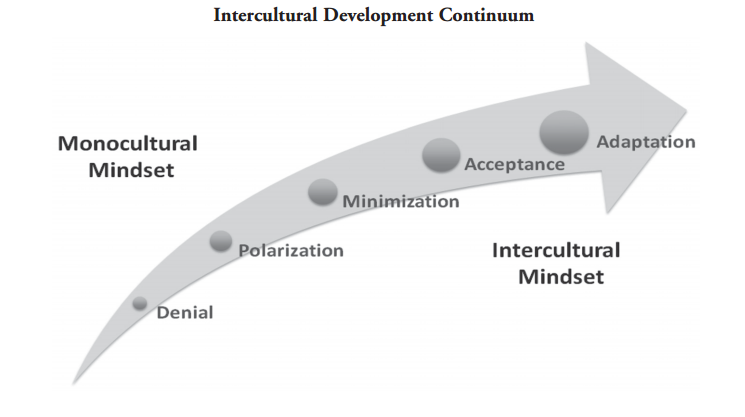 Hammer (2012, p. 119)
INTERCULTURAL COMPETENCEThe Savoirs Framework - Council of Europe
Intercultural Competence for All (COE, 2012)
Byram, Gribkova, & Starkey (2002); Liddicoat & Scarino (2013)
[Speaker Notes: Keep]
INTERCULTURAL COMPETENCE
Noticing
Cyclical process of development over time:
“It is more important to study culture as a process in which learners engage rather than as a closed set of information that he/she will be required to recall.” 
                    (Liddicoat & Scarino, 2013, p. 23)

Learning involves “a set of processes through which intercultural learners pass many times as they develop greater complexity of understanding.”  
                 (Liddicoat & Scarino, 2013, p. 59)
Interacting
Comparing
Reflecting
INTERCULTURAL COMPETENCE
Cyclical process of development over time:
Critical Cultural Awareness
Skills of 
Discovery and Interaction
Skills of
Interpreting and Relating
Attitudes
Cultural Knowledge
Adapted from Byram & Zarate (1997); Byram, Gribkova, & Starkey (2002)
[Speaker Notes: Keep]
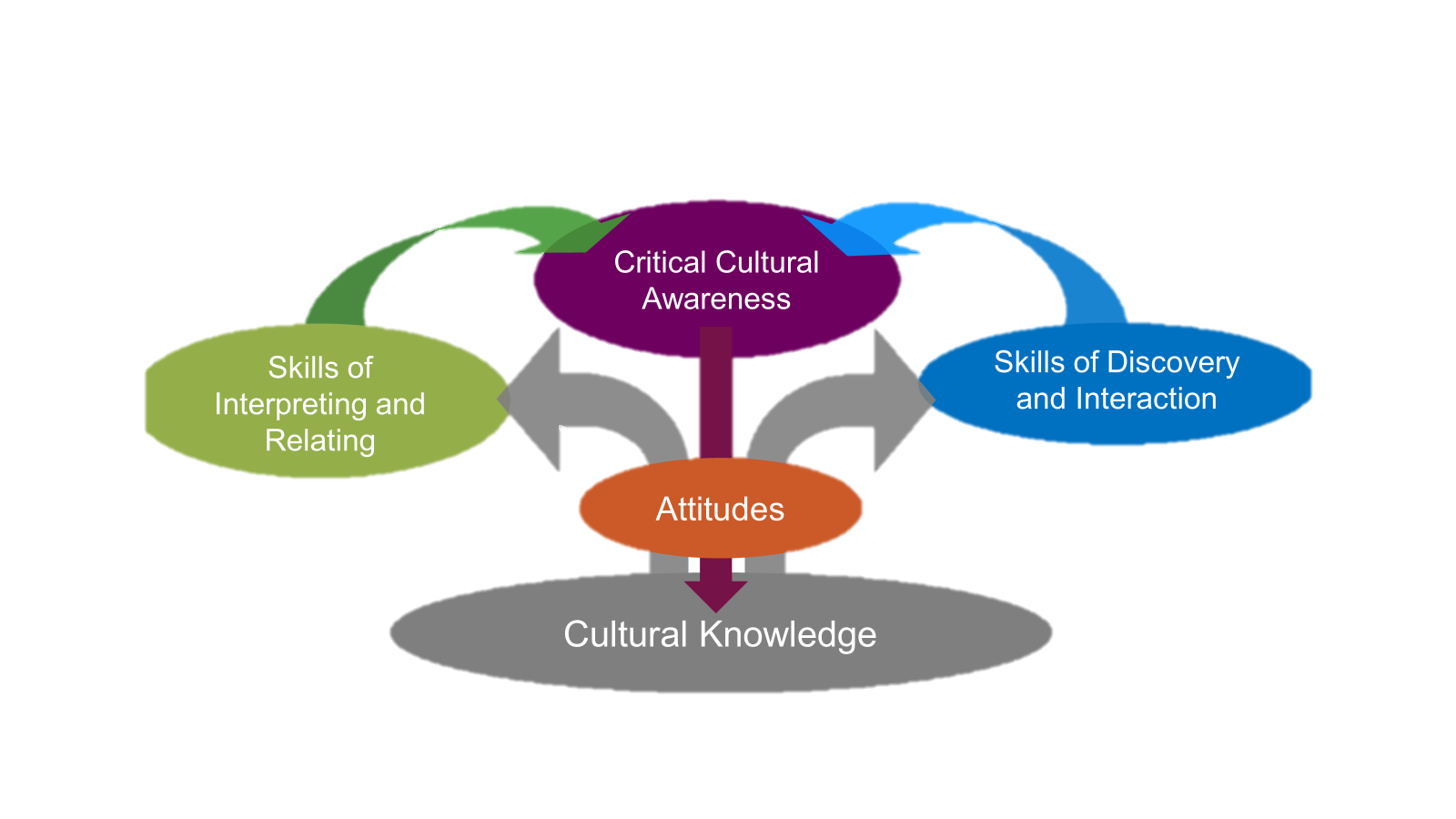 INTERCULTURAL COMPETENCE
Cyclical process of development over time:
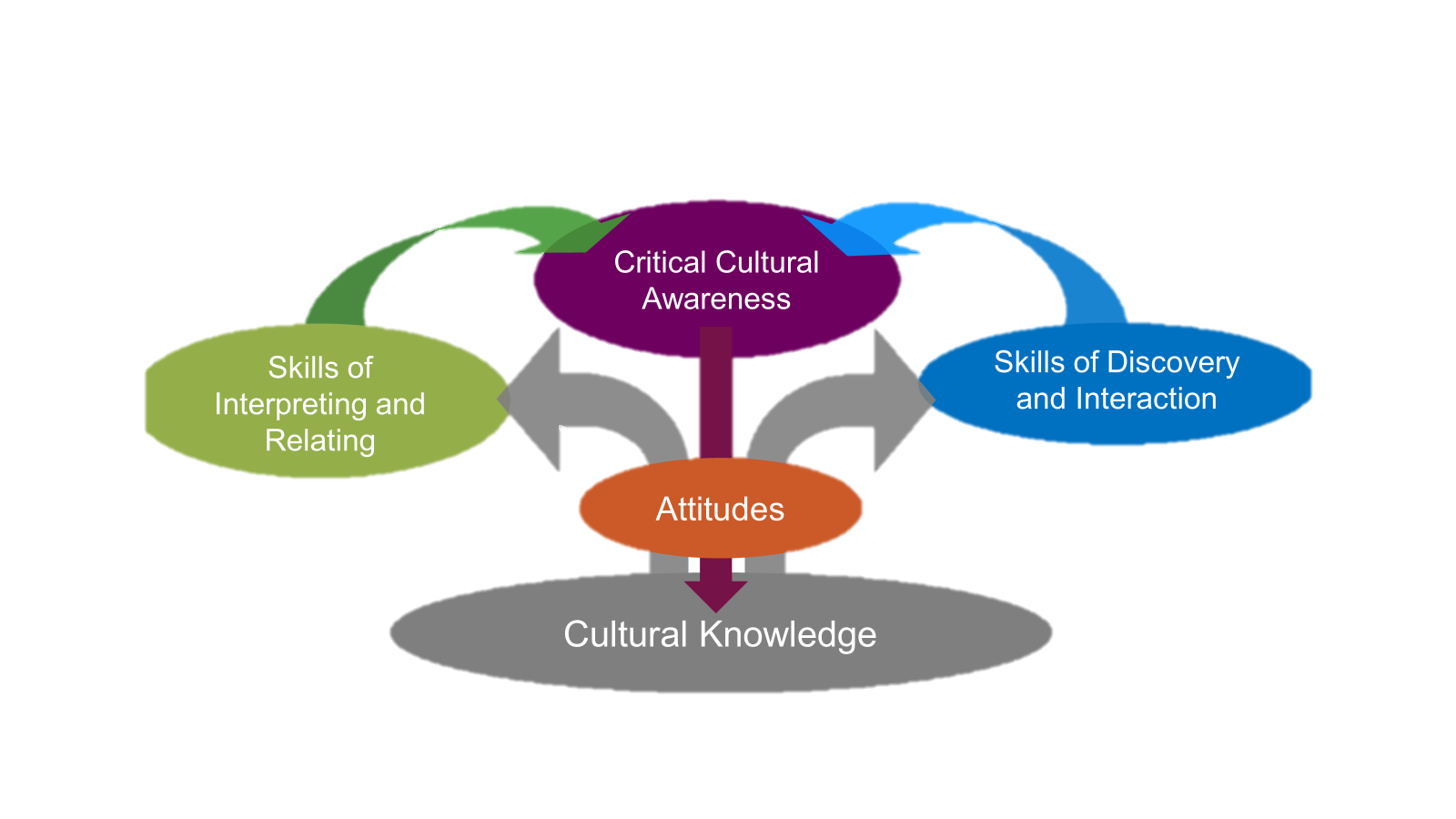 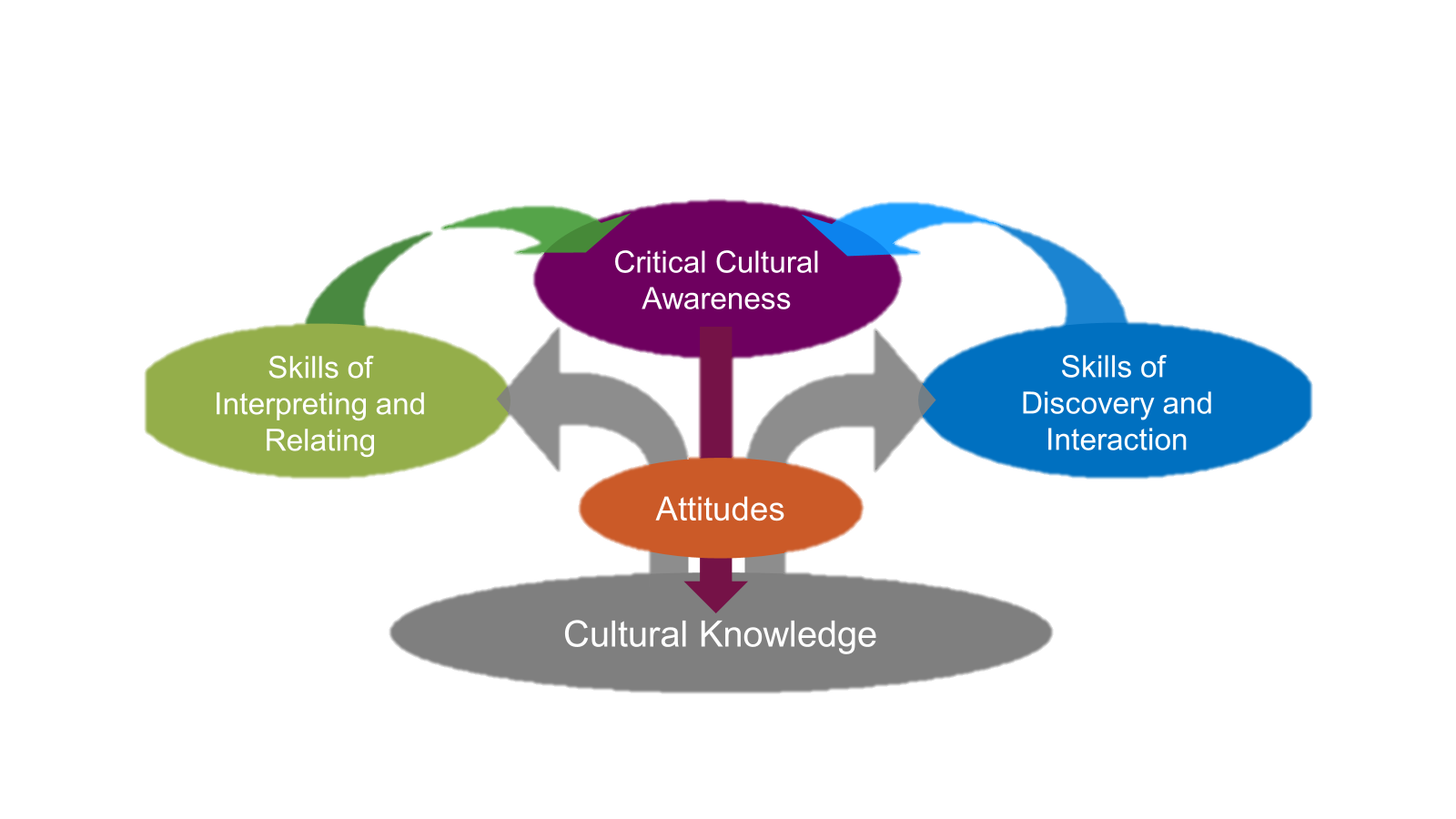 Adapted from Byram & Zarate (1997); Byram, Gribkova, & Starkey (2002)
[Speaker Notes: Keep]
FOUNDATIONS OF INTERCULTURAL FLT
Cultural knowledge is not intercultural competence. 
It is a basis for developing ICC.
Intercultural teaching is completely compatible with communicative language teaching.
Proficiency and ICC can develop together, but 
they may develop at different rates.
Cultural knowledge mainly applies to one cultural group and context. ICC can transfer to any language, group, or context.
Reflecting on ICC Development
The KASE Rubric
We found a table ourselves since there was no host, and a waiter brought us a menu and bread and asked for our drink orders. We both said water so they brought a 1.5 liter bottle of water. 
We were asked a couple of times if we were ready to order because at first we needed more time. The person who asked us had to explain that we needed to order a first and second plate, and we couldn't only order one or the other. 
He brought the first plate out and when it looked like we were finished someone came by to make sure we were ready for the second plate and then they brought that. 
Otherwise no one checked on us like waiters do in the US, like "how's everything?" "can I get you anything else?
Prompt: 
In Shops and Restaurants
Do you see cultural knowledge?Do you see ICC attitudes and skills?
INTERCULTURAL COMPETENCE
Cyclical process of development over time:
Engagement
Critical Cultural Awareness
Skills
Skills of 
Discovery and Interaction
Skills of
Interpreting and Relating
Attitudes
Attitudes
Cultural Knowledge
Knowledge
K A S E
[Speaker Notes: Keep]
KASE Rubric for ICC Growth
Now what are you looking for when you review these reflections?
KASE Intercultural  Reflection Guide
Use KASE to guide creating the reflection prompts AND to assess them
[Speaker Notes: This activity is similar to the traditional KWL chart, but it is designed to put balanced emphasis on the components of ICC as opposed to the teaching of culture as content.]
[Speaker Notes: Peer Interaction
Throughout this session, you interacted with your peers with respect, openness, and strategic competence. You contributed to the exchange of ideas (though you did not have to agree), avoided criticism or judgment of your peers as individuals, and helped move the conversation forward with questions and feedback. Your peers would be likely to feel comfortable with future opportunities to reflect with you. [Use if choosing Group response. Individual response assessments, delete this criterion or give points for task completion]]
Why do we need to assess intercultural competence effectively?
USING 
COMPETENCE
WITH OTHERS
CONVEYING 
COMPETENCE
TO OTHERS
Serves as a credential in education and profession
Opens doors for educational or professional opportunities
Leads to opportunities for developing further competence
Improves social interactions
Leads to better intercultural experiences
Allows you to accomplish other goals that require crossing cultural boundaries effectively
Liddicoat & Scarino (2013)
Assessing icc Skills as they Develop
One large difference I noticed when walking around Salamanca was that nobody really jaywalked. 
In the US, people jaywalk all the time when there are few cars on the road, but I never saw anybody jaywalk without a crosswalk, and even at crosswalks it was rare (definitely nobody over the age of 20).
Prompt: 
On the Street
Do you see cultural knowledge?Do you see ICC attitudes and skills?
I've learned Spaniards are very proud of their cities’ rich histories. During my time in Spain, I have visited several cathedrals, schools, the castle of Queen Isabella and King Ferdinand, and other beautiful, historical places. We were lucky enough to get guided tours of all of these locations and learn about their past. 
The stories our professors told us while we were touring these historic monuments were something out of a fairy tale. All history was deep rooted in legends and stories, weaving religion and local values throughout: love stories, riots, deals with the devil, etc. 
It was nice to visit a place with such a rich, respected, history.
Prompt: 
At Cultural Sites
Do you see cultural knowledge?Do you see ICC attitudes and skills?
[Speaker Notes: I find it difficult to celebrate American history. I've never really been taught how. In comparison to other countries, the U.S is fairly young, but its history is packed, mostly with unpleasant memories. I remember taking AP US History my Sophomore year. We covered all of American History, from the countries founding in 1492 up to the early 2000's. Thinking back on those 500 years of history, I remember wars, assassinations, social movements, and treaties. We as a country don't spend much time admiring the beauty in history or present day. It was nice to visit a place with such a rich, respected, history.]
On my first night, I went to the plaza to watch a concert where I noticed another Black girl in front of me. I was surprised to see someone else who looked like me, and so were many of the concertgoers who kept looking at me and the other girl with shocked expressions on their face. I generally felt like I was constantly being watched and looked at by pedestrians. 
On this same night, while I was at McDonald’s, a random lady started digging in my McDonald's bag for a "bathroom ticket" for her son. I stood there confused as the family eagerly asked me for a bathroom ticket because I did not know what that was. This invasion of my bag was shocking to my friends, who also had no clue what was happening. 
Catcalling is an unfortunate but common occurrence for many women and girls in the United States. So far, I have only been catcalled one time since I have been in Spain, which is far less than expected due to its prevalence in the United States.
Prompt: 
People You Meet
Do you see cultural knowledge?Do you see ICC attitudes and skills?
This was different because in the US even if you’re not helping to cook or clean you are expected to at least clear your plate and maybe help put some things away. 
To me, it felt really disrespectful to leave everything out like that but it was normal there.
Prompt: 
At Home
Do you see cultural knowledge?Do you see ICC attitudes and skills?
One thing my host mom did that stood out: I was sitting at the dinner table and she pulled my shirt away from my back to see what I was wearing under it (it was a racer-back bra so you could see it since the neckline was different from the shirt's neckline). She did it perfectly normally and complimented the bra. 
This just stood out because it's not something an American adult hosting an exchange student would do, since we have different norms regarding personal space. I knew that at the time so I wasn't exactly uncomfortable with what she did, it was just unexpected.
Prompt: 
People You Meet
Do you see cultural knowledge?Do you see ICC attitudes and skills?
I also saw that my host mom would often leave late to take care of her own mother. How close she was to her mother. That's just something I see within like, like black culture. Like close familial bonds and making sure you spend that alone time. 
Those are similarities but like that’s - my culture is very - I think it revolves around finding communities and food but also maintain close relationships. 
(Student 4, 2023)
Interview Data
Do you see cultural knowledge?Do you see ICC attitudes and skills?
I've learned Spaniards are very proud of their cities’ rich histories. During my time in Spain, I have visited several cathedrals, schools, the castle of Queen Isabella and King Ferdinand, and other beautiful, historical places. We were lucky enough to get guided tours of all of these locations and learn about their past. 
The stories our professors told us while we were touring these historic monuments were something out of a fairy tale. All history was deep rooted in legends and stories, weaving religion and local values throughout: love stories, riots, deals with the devil, etc.
Interview Data
I find it difficult to celebrate American history. I've never really been taught how. In comparison to other countries, the U.S is fairly young, but its history is packed, mostly with unpleasant memories. I remember taking AP US History my Sophomore year. We covered all of American History, from the countries founding in 1492 up to the early 2000's. Thinking back on those 500 years of history, I remember wars, assassinations, social movements, and treaties. We as a country don't spend much time admiring the beauty in history or present day. It was nice to visit a place with such a rich, respected, history.
Do you see cultural knowledge?Do you see ICC attitudes and skills?
Developing ICC before travel
ICC Activities and Reflections
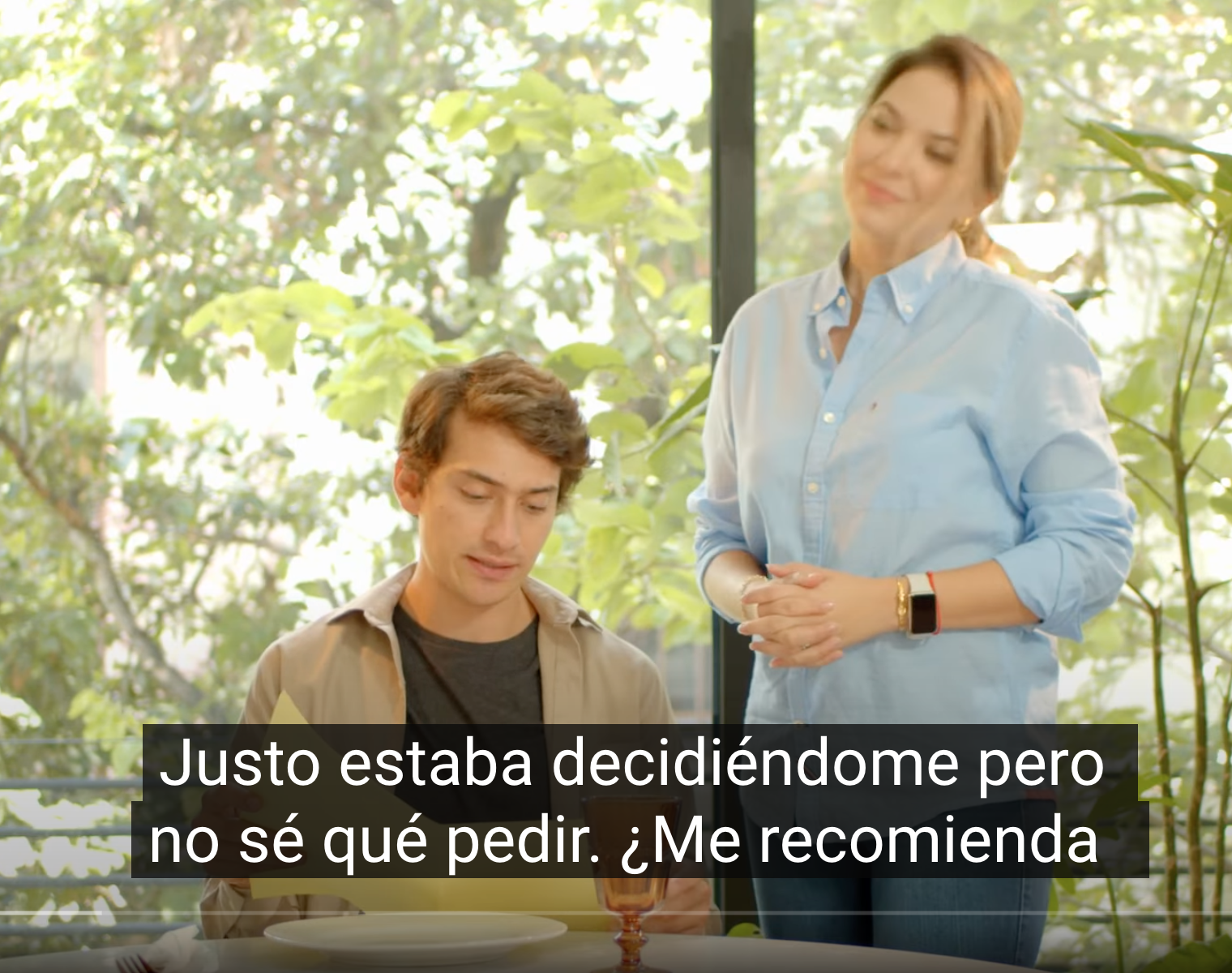 Choose your:
Products
Practices
Perspectives
[Speaker Notes: Students create a dialogue between two speakers (they’ll be assigned what speakers they’ll be playing the role of [student/teacher, parent/child, 2 best friends, etc].)
Their dialogue must include greetings, asking how the other is doing, something each person likes to do, and an appropriate way of saying goodbye.
Students will finish by recording their conversation to Flipgrid.]
Choose your:
Products
Practices
Perspectives
INTERCULTURAL TASKS Planning Process
Various entry points
[Speaker Notes: From Designing Intercultural Tasks (Lanier, 2022)Access this related presentation at: https://lanier.commons.msu.edu/icc-in-flt

Entry points = decisions you have already made or will make first – then move to fill in the other elements of the task in relation to that decision.]
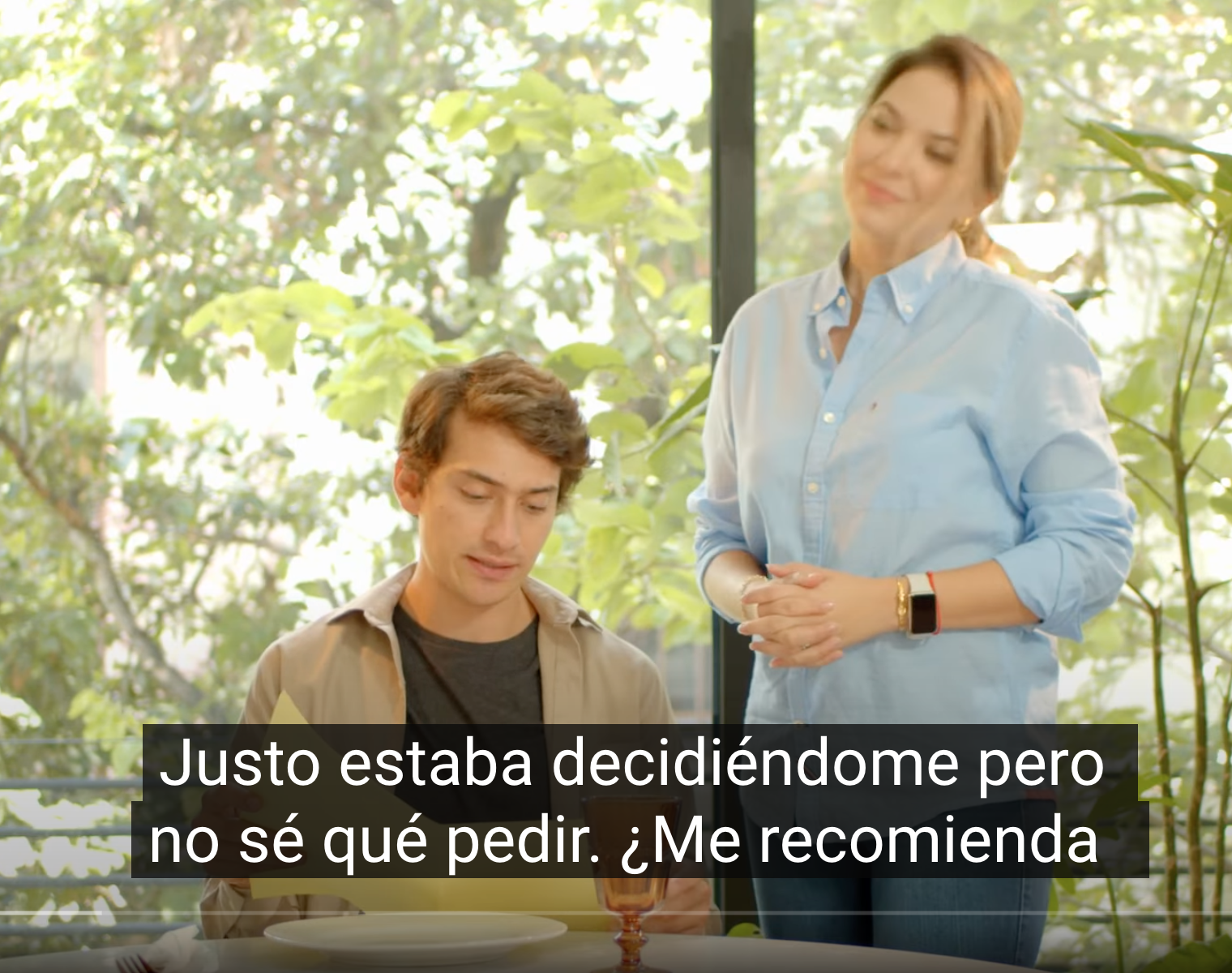 Stimuli
[Speaker Notes: Students create a dialogue between two speakers (they’ll be assigned what speakers they’ll be playing the role of [student/teacher, parent/child, 2 best friends, etc].)
Their dialogue must include greetings, asking how the other is doing, something each person likes to do, and an appropriate way of saying goodbye.
Students will finish by recording their conversation to Flipgrid.]
INTERCULTURAL ACTIVITIES
Content – the practices of ordering in a restaurant
Stimulus – let them observe somehow what is authentic and typical in [Spain]
Observe/Describe – could be a Venn diagram
Application – role play – trying to do the interaction in a [Spanish] way
Reflection – what did you change? What did you do differently? How did that feel? What would you do in [Spain]?
[Speaker Notes: Similar activities with different content and stimuli – reusing questions, instructions, types of stimuli, reflection questions
Same content or stimulus can lead to many different activities that develop different aspects of proficiency and ICC
Notes:
Food, music, dance, landmarks, history, Don Quixote, religious practices, greetings and formality
“It’s like a pizza” – the lead-in to the activity and the reflection questions can be very similar
You can do very similar activity types with different content and stimuli – so with videos or maps or stories or interviews etc.]
Reflecting  
on Intercultural Competence
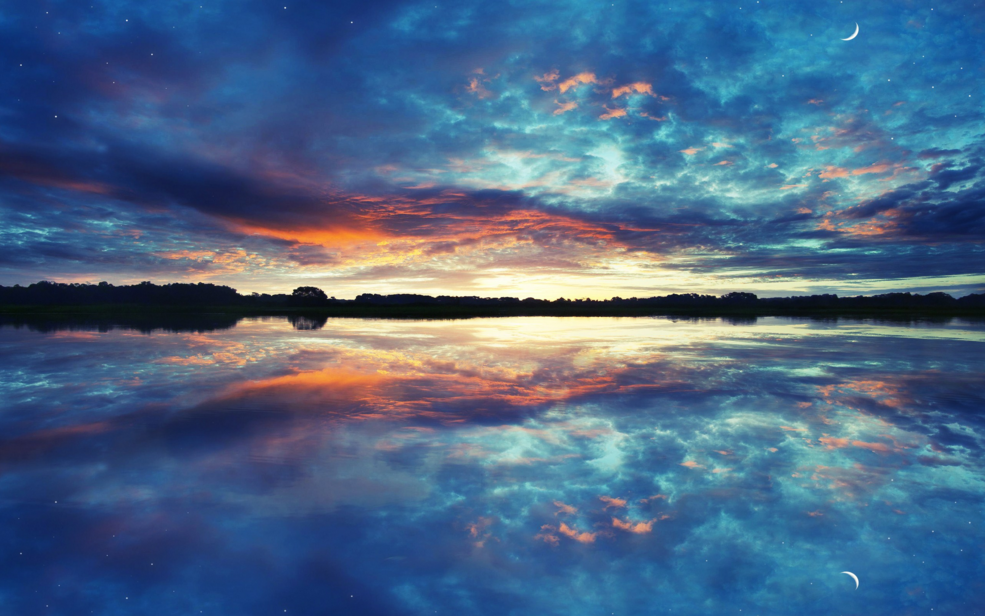 Why is reflection so important? 
How can we prompt learners to reflect?
Should you be reflecting, too?
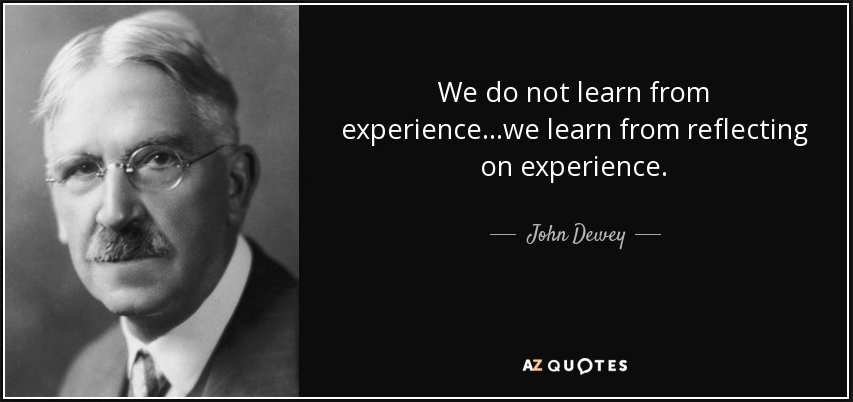 ICC ACTIVITY DESIGNS Reflecting on the Activity
DEBRIEFING
REFLECTING
VS.
In native language
Can ask questions that are too complex or abstract for their TL proficiency
Use multiple modes over time – speaking, writing, etc.
Encourage them to identify and describe how they used intercultural attitudes and skills
Return to these reflections later to show them their progress
In target language
Keep it concrete and specific
Compile and summarize what the whole class found – help them identify patterns
Point out connections to culture – what is cultural about this, not random or individual?
Make them talk, but steer toward the takeaways that you have in mind
Debriefing (Review of task in target language)
The class will summarize what they found by looking at how they used “tú” and any informal greetings and goodbyes and look at how they used “usted” (formal”) along with any formal greetings and goodbyes. 

Then grade each dialogue individually once they finish their transcripts before they record on Flipgrid to ensure accuracy before presentational speaking.

Their dialogues and correct answers will depend on what two roles the students are writing the conversation as. (student/teacher, parent/child, etc)
[Speaker Notes: It's correct because the mom is addressing the son only using forms that come from the pronoun tú (estás, quieres)

The son is also using forms that only address his mom using usted (y usted?, tiene)]
Reflection Prompts
Respond to the following questions in English:

1. Describe how students in Spanish speaking countries greet family, friends and teachers. 
2. How is this similar and/or different from your way of greeting? 
3. How comfortable or uncomfortable would you be using the appropriate greetings/good-byes in the target culture, with friends, family and teachers? Why do you think you would react this way? 
4. How important would it be for you to adjust your behavior to fit in with teens in the target culture? 
5. What do you think a Spanish teen would think about the way American students greet their friends, family and teachers? Do you think it would be hard for them to adjust their behavior? 
6. What new insights about yourself and others have you gained from thinking about this?
[Speaker Notes: It's correct because the mom is addressing the son only using forms that come from the pronoun tú (estás, quieres)

The son is also using forms that only address his mom using usted (y usted?, tiene)]
Who does the chores?
DOMESTIC DUTIES
See Corbett (2010)
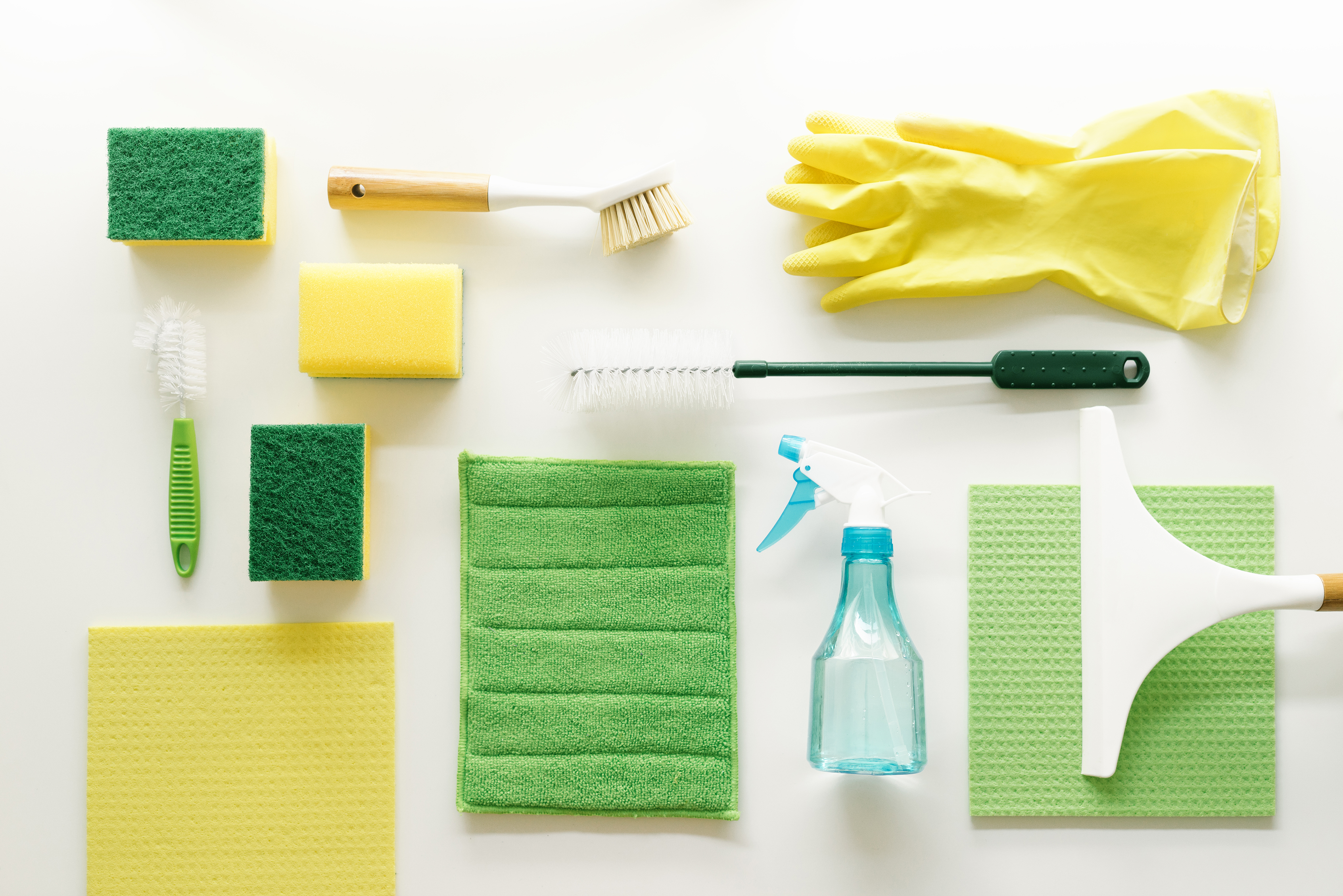 ICC TASK BRAINSTORM
ICC ACTIVITY DESIGNS Cultural Content  Intercultural Activities
Investigation: Interaction:
ICC ACTIVITY DESIGNS Cultural Themes  Intercultural Activities
Investigation: Interaction:
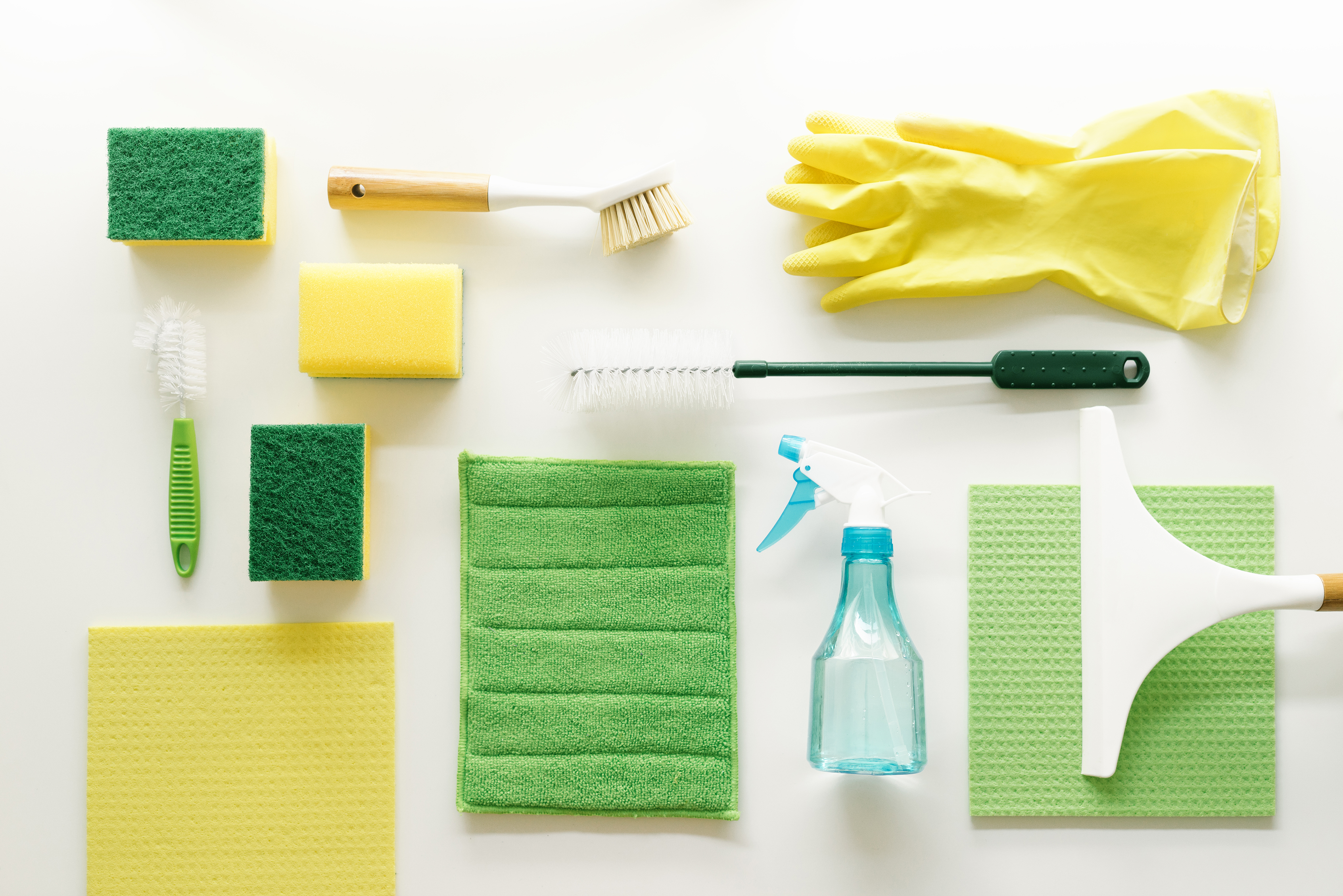 ICC TASK BRAINSTORM
Now write the 
Reflection Prompts
Reflection Prompts
How would you frame the questions for your activity? 

How much do the prompts need to change from one ICC activity to the next?
Group 2
Group 3
AND THE CYCLE CONTINUES…
Critical Cultural Awareness
Skills of  Interpreting and Relating
Skills of Discovery and Interaction
Attitudes
Cultural Knowledge
Adapted from Byram & Zarate (1997); Byram, Gribkova, & Starkey (2002)
[Speaker Notes: Keep]
What resonated with you?
What questions do you have?
THANK YOU
Connect with us in person or online!
YouTube
Twitter
LinkedIn
Dr. Amanda Lanier  |  lanierlingvista.org
Thank you for participating in this session! Your feedback is valuable to both the presenters and the SCOLT Board. Please scan the QR code or access the bit.ly link to give feedback on this session.

https://bit.ly/SCOLT24SessionFeedback
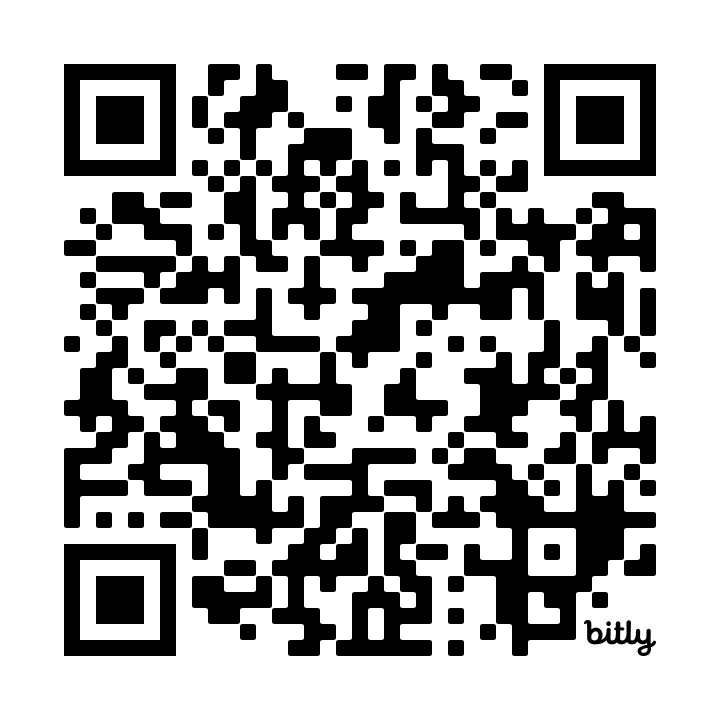 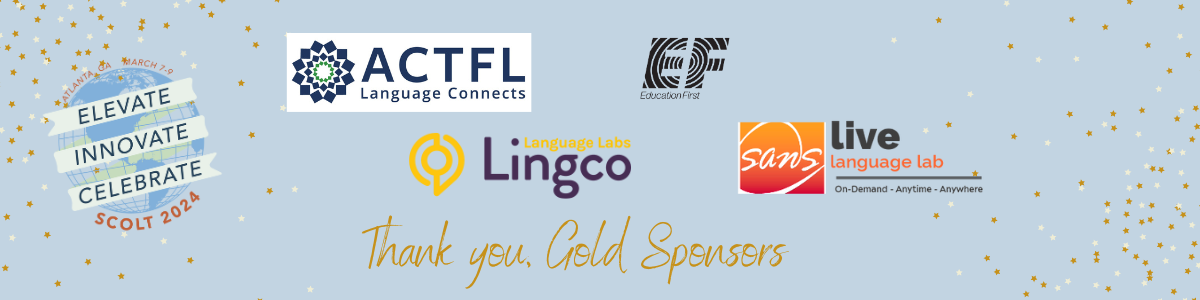 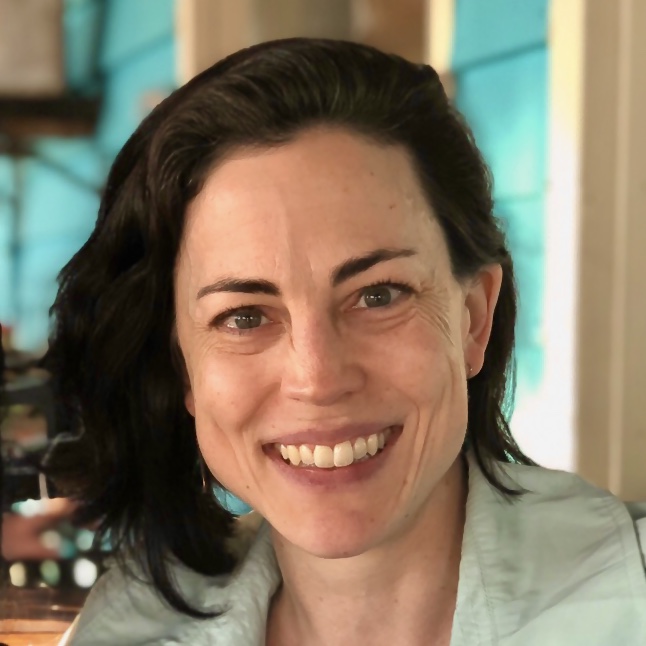 Presenter Bio
Dr. Amanda Lanier is an applied linguist with 20 years of experience in language teaching and 10 years in online learning and program administration. She is the Director of Michigan State University’s online graduate programs in Foreign Language Teaching, a project lead for professional development through the National Resource Center for Less-Commonly-Taught Languages (NLRC), and primary investigator on a multi-year study of collaboration and change in world language programs. Her work as a scholar and educator focuses on the intersections of language, identity, culture, and technology, particularly in regard to critical and heritage languages. She is trained as an actor, director, and musician, and she is studying her sixth language. Dr. Lanier shares resources, project updates, and past presentations on her website at: lanierlingvista.org.
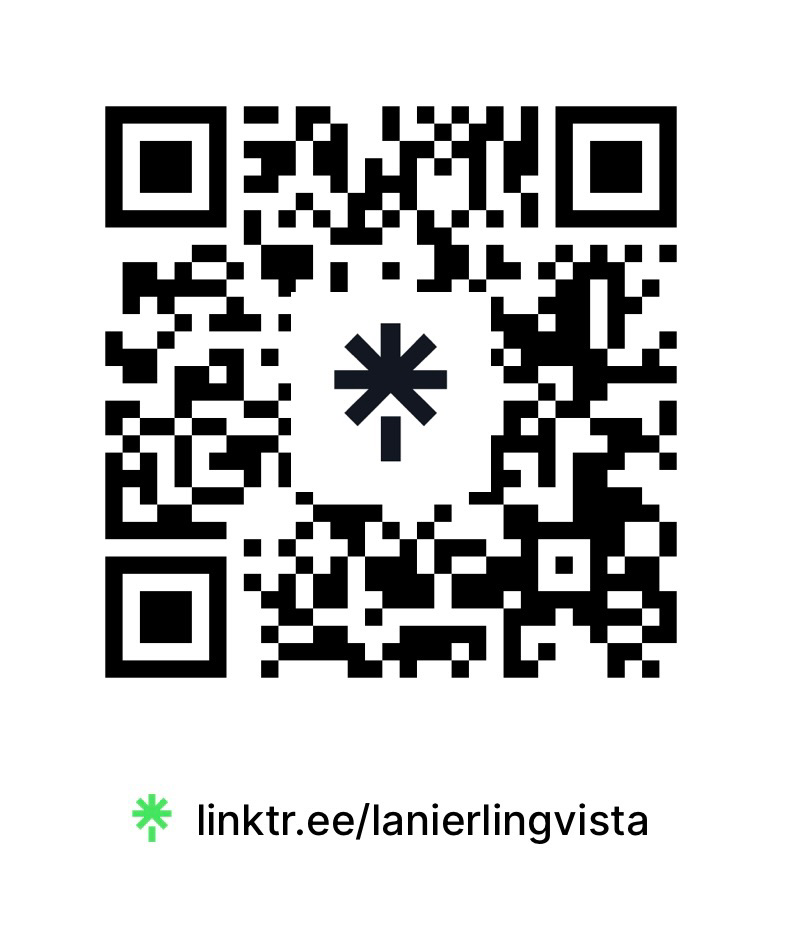 Presenter Bio
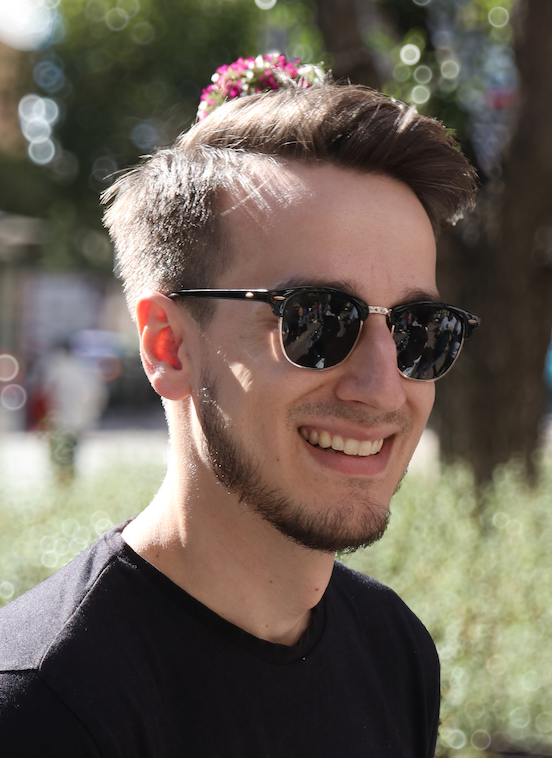 Mr. Michael Nunley is a High School Spanish teacher. He has been teaching Spanish for seven years, two in Indianapolis, Indiana and the other five in Decatur, Georgia. He recently graduated with his Masters in Foreign Language Teaching at Michigan State University.

Recently he led 50 students on a study abroad trip to Salamanca, Spain which became the impetus for his capstone project and this presentation.
Wakelet Collection:
Integrating Language and Culture
USEFUL LINKS
Amanda Lanier’s Website: Intercultural Competence in Language Teachinghttps://lanier.commons.msu.edu/icc-in-flt/ 
Wakelet Collection: Integrating Culture and Languagehttps://wakelet.com/wake/qHVc8WwiO7fpLYIzmp__F
LinguaFolio Training Module 5: The Importance of Interculturalityhttps://ncssfl.org/lfmodules/module5-0/ 
NCSSFL-ACTFL Can-Do Statementshttps://www.actfl.org/educator-resources/ncssfl-actfl-can-do-statements 
Council of Europe: Autobiography of Intercultural Encountershttps://www.coe.int/en/web/autobiography-intercultural-encounters 
Global Competencehttps://asiasociety.org/education/global-competence
REFERENCES AND RESOURCES
Byram, M., & Zarate, G. (1997). Defining and assessing intercultural competence: Some principles and proposals for the European context. Language Teaching, 29(04), 239–243.
Corbett, J. (2010). Intercultural language activities. In S. Thornbury (Ed.), Cambridge handbooks for language teachers. Cambridge University Press.
Deardorff, D. K. (2006). Identification and assessment of intercultural competence as a student outcome of internationalization. Journal of Studies in International Education, 10(3), 241–266. https://journals-sagepub-com.proxy2.cl.msu.edu/doi/10.1177/1028315306287002
Deardorff, D. K. (Ed.). (2009). The Sage handbook of intercultural competence. Sage Publications, Inc.
Fantini, A. E. (2009). Assessing intercultural competence. In D. K. Deardorff (Ed.), The SAGE handbook of intercultural competence (pp. 456–476). SAGE Publications. https://us.sagepub.com/en-us/nam/the-sage-handbook-of-intercultural-competence/book232239
Hammer, M. R., Bennett, M. J., & Wiseman, R. (2003). Measuring intercultural sensitivity: The intercultural development inventory. International Journal of Intercultural Relations, 27(4), 421–443.
Kramsch, C. (1993). Context and culture in language teaching. Oxford University Press.
Lanier Temples, A. (2015). Language and identity. In J. M. Bennett (Ed.), The SAGE Encyclopedia of Intercultural Competence (pp. 574–578). SAGE Publications, Inc. http://dx.doi.org/10.4135/9781483346267
Liddicoat, A. J., & Scarino, A. (2013). Intercultural Language Teaching and Learning. Wiley-Blackwell. https://ebookcentral-proquest-com.proxy2.cl.msu.edu/lib/michstate-ebooks/detail.action?docID=1124313
Liddicoat, A., & Scarino, A. (2020). Assessing intercultural language learning. In J. Jackson (Ed.), The Routledge Handbook of Language and Intercultural Communication (pp. 395–410). Routledge. https://doi.org/10.4324/9781003036210-30
O’Dowd, R., & Dooly, M. (2020). Intercultural communicative competence development through telecollaboration and virtual exchange. In J. Jackson (Ed.), The Routledge Handbook of Language and Intercultural Communication (pp. 361–375). Routledge. https://doi.org/10.4324/9780203805640
Roy, P., Wandschneider, E., & Steglitz, I. (n.d.). Assessing education abroad outcomes: A review of the BEVI, IDI, and GPI. http://studyabroad.isp.msu.edu/research/
Scarino, A. (2009). Assessing intercultural capability in learning languages: Some issues and considerations. Language Teaching, 42(01), 67–80.
The Routledge handbook of language and intercultural communication. (2020). In J. Jackson (Ed.), The Routledge handbook of language and Intercultural Communication. Routledge. http://catalog.lib.msu.edu/record=b14303446~S39a
Wandschneider, E., et al. (2015). The Forum BEVI Project: Applications and Implications for International , Multicultural , and Transformative Learning. Frontiers: The Interdisciplinary Journal of Study Abroad, 25, 150–228.
Supplemental material
Frameworks and Templates
Intercultural Attitude Adjustments(Lanier, 2021)
File is available for your use
Creative Commons License
Attitudes are the filter through which other learning must pass.
Learners can develop these attitudes in language classes and apply them in many other contexts.
WAKELET COLLECTION: https://wakelet.com/wake/qHVc8WwiO7fpLYIzmp__F
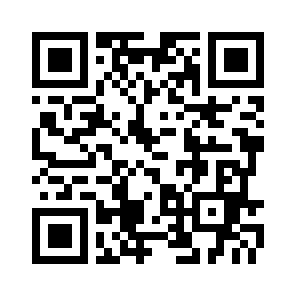 KASE Rubric > Grading the Task
If doing the reflection in a group, also include credit for handling the group interaction well.
Cultural Knowledge 
(savoirs)
Knowledge of social groups and their products and practices in one’s own and one’s interlocutor’s country, and of the general processes of societal and individual interaction.
INTERCULTURAL COMPETENCEThe Savoirs Framework - Council of Europe
Intercultural Competence for All (COE, 2012)
Intercultural attitudes 
(savoir être)
Curiosity and openness, readiness to suspend disbelief about other cultures and belief about one’s own.  Willingness to relativise one’s own values, beliefs, and behaviours.  Ability to “decentre”.
Skills of interpreting and relating 
(savoir comprendre)
Ability to interpret a document or event from another culture, to explain it and relate it to documents or events from one’s own.
Skills of discovery and interaction 
(savoir apprendre/faire)
Ability to acquire new knowledge of a culture and cultural practices and the ability to operate knowledge, attitudes and skills under the constraints of real-time communication and interaction.
Critical cultural awareness 
(savoir s’engager)
Ability to evaluate, critically and on the basis of explicit criteria, perspectives, practices and products in one’s own and other cultures and countries.
Byram, Gribkova, & Starkey (2002); Liddicoat & Scarino (2013)
[Speaker Notes: Keep]
INTERCULTURAL TASKSPlanning Process
What products, practices, and/or perspectives do you want the task to involve?
When and how will they reflect on the task? What growth in ICC attitudes and skills do you want to see in their reflections?
Such as: texts, videos, images, visitors, keypals, etc.
Can be in L1
Mostly in L2
What input will provide exposure to the products, practices, and/or perspectives?
How will the class summarize, report, and compare what they found? How will you know they have met the objectives?
In TBLT terms – this is a pre-task
In TBLT terms – this is the main task
What will you ask them to do with the stimuli? How will you assess comprehension of the stimuli?
What will they do in order to apply what they have learned and demonstrate their intercultural attitudes and skills?